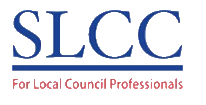 Preparing to meet web accessibility guidelines:
Step 1…knowing
Alistair McNaught  Consultancy Ltd
[Speaker Notes: Preparing to meet web  accessibility guidelines:

Step 1…knowing]
Tell us your context (poll)
You outsource the website design and maintenance to others.
You create and maintain the website using a third party tool or online site. You don’t do much code. 
You are technically skilled and can design web sites from scratch 
Other
[Speaker Notes: Your context

You outsource the website design and maintenance to others.
You create and maintain the website using a third party tool or online site. You don’t do much code. 
You are technically skilled and can design web sites from scratch 
Other]
The legislation in a nutshell
Over riding principle = (i) stem the flow of new inaccessible content then (ii) tackle the legacy.
Your website hasn’t been updated since before 23 Sept 2018
In which case your website must comply by Sept 2020
Website
2019
Websites and ‘active admin’ content need to be compliant by Sept 23rd 2019
Content created after 2019 must comply but older ‘active admin’ content needs to comply by Sept 2020.
…unless
2019
Documents published before 23 Sept 2018 are not in active admin use. Exempt.
“Office” files
But
Must comply by Sept 2020, whether on new or old site.
Video
[Speaker Notes: The legislation in a nutshell:

Over riding principle = (i) stem the flow of new inaccessible content then (ii) tackle the legacy.

By 2019 - Websites and ‘active admin’ content need to be compliant by Sept 23rd 2019 except…
If your website hasn’t been updated since before 23 Sept 2018 - In which case your website must comply by Sept 2020

 For “Office” files where Documents published before 23 Sept 2018 are not in active admin use. If they meet these criteria they are exempt from the regs  However  Content created after 2019 must comply but older ‘active admin’ content needs to comply by Sept 2020.
Video Must comply by Sept 2020, whether on new or old site.]
Accessibility in 4 words and 1 phrase
4 words
Perceivable
Operable
Understandable
Robust

1 phrase
“Accessible to whom?”
The web is not a barrier to people with disabilities, it is the solution. 

However, for the web to reach its full potential for people with disabilities, web developers must commit to always designing with accessibility in mind. 

Failure to do so risks turning a revolutionary solution into yet another barrier in the lives of people with disabilities.

Adapted from https://webaim.org/articles/pour/
[Speaker Notes: Accessibility in 4 words and 1 phrase

4 words
Perceivable
Operable
Understandable
Robust

1 phrase
“Accessible to whom?”

Quote from WebAim - The web is not a barrier to people with disabilities, it is the solution. 

However, for the web to reach its full potential for people with disabilities, web developers must commit to always designing with accessibility in mind. 

Failure to do so risks turning a revolutionary solution into yet another barrier in the lives of people with disabilities.

Adapted from https://webaim.org/articles/pour/]
Disability prevalence
11.6 m disabled people in UK, 
5.7 million adults of working age, 
5.1 million over state pension age
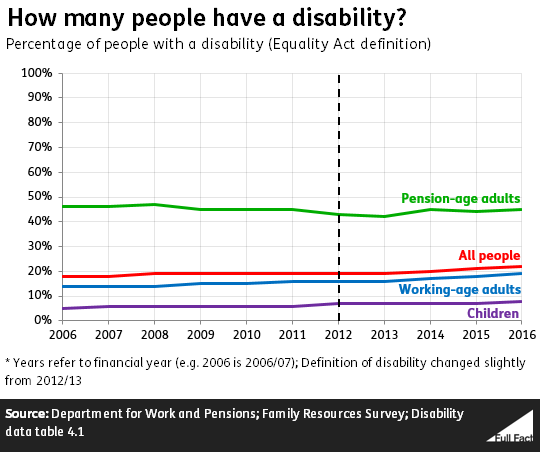 [Speaker Notes: Disability prevalence

11.6 m disabled people in UK, 
5.7 million adults of working age, 
5.1 million over state pension age 

11 % of working age registered disabled people have vision problems rising to 18% of pension age.

8 % of working age registered disabled people have hearing problems rising to 23% of pension age.

44 % of working age registered disabled people have mobility problems rising to 68% of pension age.

24 % of working age registered disabled people have dexterity problems rising to 34% of pension age.

14% of working age registered disabled people have Learning difficulties compared to 8% of pension age.

16% of working age registered disabled people have memory problems rising to 17% of pension age.

32 % of working age registered disabled people have mental  health problems compared with 9% of pension age.]
Disability prevalence
Implications for web based information
http://bit.ly/SLCCpart1
[Speaker Notes: What are the implications for your website?

11 % of working age registered disabled people have vision problems rising to 18% of pension age.

8 % of working age registered disabled people have hearing problems rising to 23% of pension age.

44 % of working age registered disabled people have mobility problems rising to 68% of pension age.

24 % of working age registered disabled people have dexterity problems rising to 34% of pension age.

14% of working age registered disabled people have Learning difficulties compared to 8% of pension age.

16% of working age registered disabled people have memory problems rising to 17% of pension age.

32 % of working age registered disabled people have mental  health problems compared with 9% of pension age.]
Your turn…
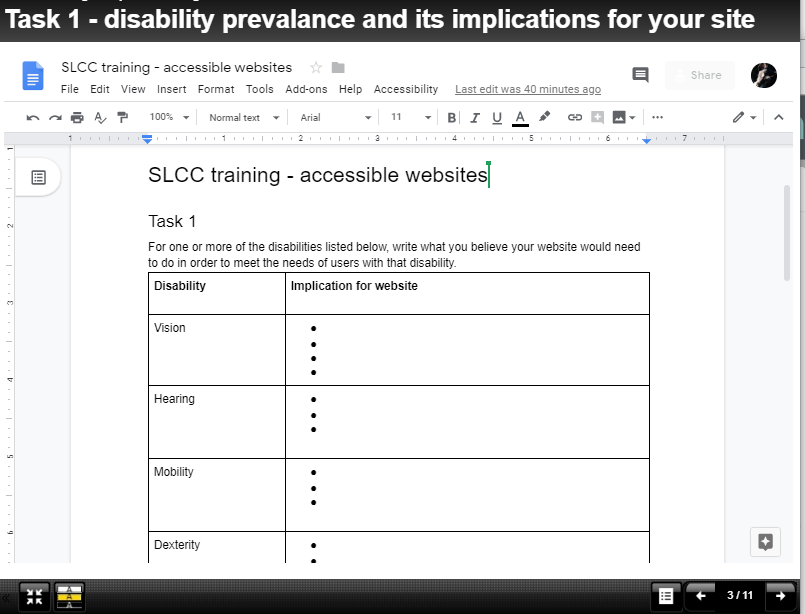 http://bit.ly/SLCCpart1
[Speaker Notes: Your turn – open up the accompanying resource
http://bit.ly/SLCCpart1]
Anatomy of a user
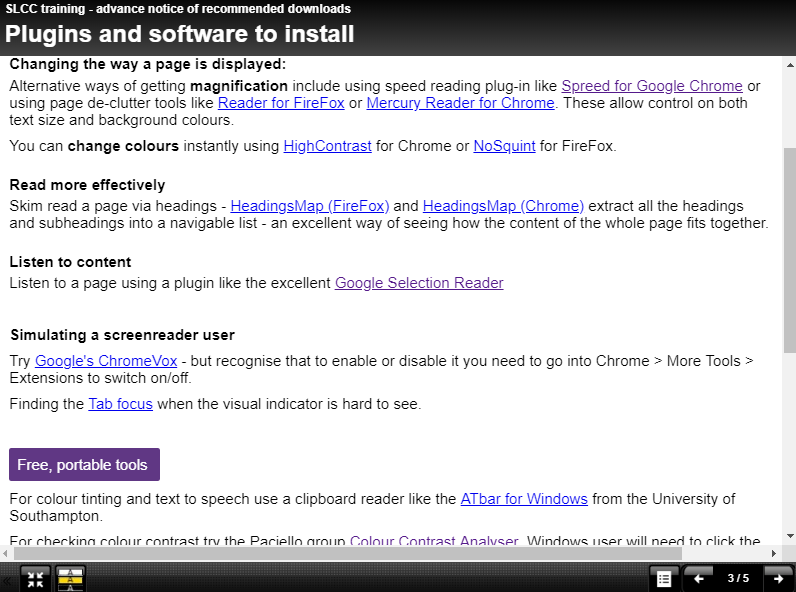 Key “user techniques ” include:
Magnify (CTRL +)
Keyboard only navigation
Navigation by headings
Colour/contrast optimisation
Text to speech (sighted)
Screen reader (blind)
[Speaker Notes: Anatomy of a user
Key “user techniques ” include:
Magnify (CTRL +)
Keyboard only navigation
Navigation by headings
Colour/contrast optimisation
Text to speech (sighted)
Screen reader (blind)]
Follow up with others
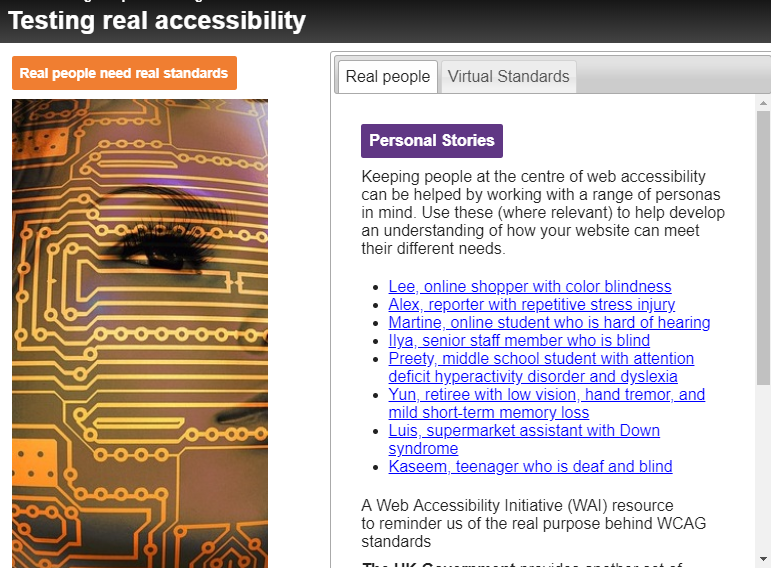 Using the chat pane, suggest some characteristics for some of your users. Age? IT awareness? How they’ll access your website (phone/tablet/laptop)? Any disabilities or particular struggles?
[Speaker Notes: Follow up with others

Use ‘personas’. 
User personas are available from the Web Accessibility Initiative as well as from the gov.uk website. - https://www.gov.uk/government/publications/understanding-disabilities-and-impairments-user-profiles
Developing your own based on typical users helps you look more critically and reflectively at your own practices.

Using the chat pane, suggest some characteristics for some of your users. Age? IT awareness? How they’ll access your website (phone/tablet/laptop)? Any disabilities or particular struggles?]
Risk analysis
Harder to test
Screen readers and  forms
Screen readers and  text
Image descriptions
Text to speech
Works on phones
Readability
Heading structure
Tab order
Magnification & reflow
Tab focus
Easy to test
Colour contrast
Affects many in  moderate way
Affects few in a major way
[Speaker Notes: Risk analysis

Risk is a mixture of  likely impact  and likely frequency.  This diagram shows that  some failings (those in bold) are bigger risks. However there is also a spectrum of ‘ease of audit’ as well as a spectrum of impact.

Disabilities like dyslexia or mild visual impairment are  high incidence, you will have many such users use your website. However, accessibility failings that impact  on them will not  completely lock them out the website – just make it more difficult to use. Conversely, screenreader users or keyboard-only users are a lower incidence group but they can be completely locked out of the website (so very high impact) if their needs are not met. 

Features that are easy to audit (and can be done without additional tools, skills or plugins) include Magnification, reflow, Tab order and visual tab focus.
Features that may require a bit more  by way of a plugin, a testing tool or testing protocol include  Text to speech, colour contrast, heading map plugin and readability testing. 

Features that need  level of skill and experience to test include Image descriptions,  screenreader access to main website content and screenreader access to forms, menus and interactivities.]
Over to you
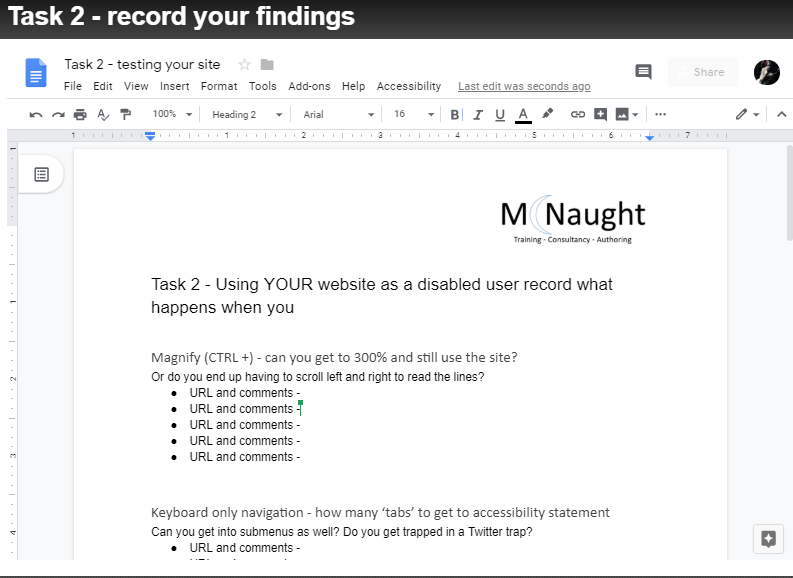 Use Chrome or FireFox
Load your website in a new browser tab.
Work through some of the tests in the accompanying resource.
[Speaker Notes: Over to you
Use Chrome or FireFox
Load your website in a new browser tab.
Work through some of the tests in the accompanying resource.]
Anatomy of a website - 1
Structure, navigation and live content
Anatomy of a website – core content
Pages
Navigation / site structure
Responsive design 
Menus
Hyperlinks (meaningful)
Tab order, tab focus, skip links
Image descriptions (or marking as decorative)
Videos, controls, transcripts, subtitles
Forms and form labelling for screen readers

Downloadable content 
Documents
print based forms.
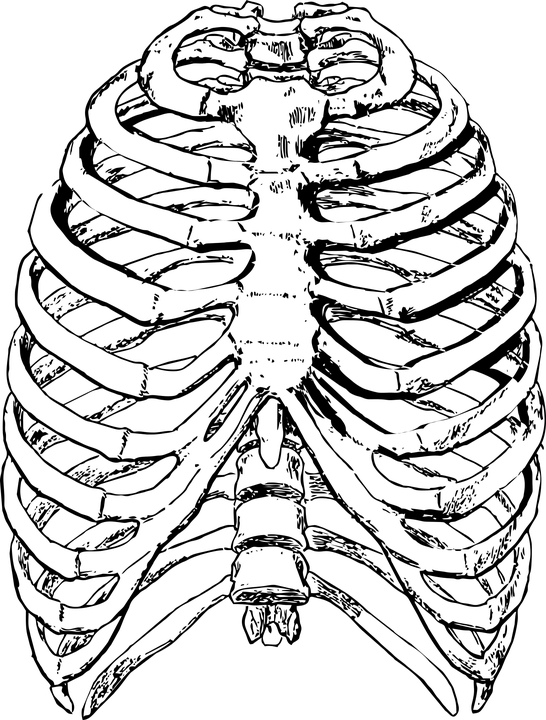 [Speaker Notes: Thinking through the ‘anatomy’ or ingredients of a typical  website can help make the task more manageable.
How does each of these work without a mouse? Work at high magnification? Work with an assistive technology?
Pages
Navigation / site structure
Responsive design 
Menus
Hyperlinks (meaningful)
Tab order, tab focus, skip links
Image descriptions (or marking as decorative)
Videos, controls, transcripts, subtitles
Online forms and interactions.
Text readability..

Downloadable content 
Documents
Print based forms.]
Anatomy of a website - links
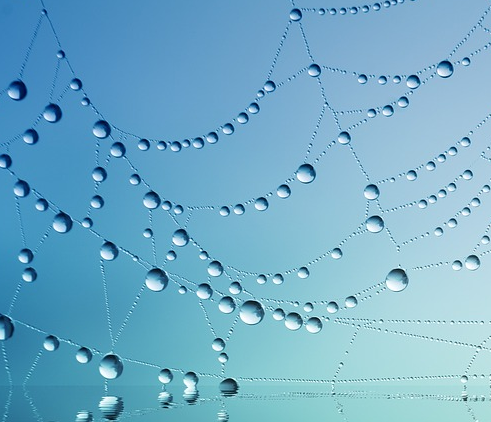 Sounds like
click here
click here



Sounds like
planned digging up of the village 
alternative safety arrangements
Version 1
To find out more about the planned digging up of the village pavements click here.  The disruption will also affect phone lines. If you are disabled or housebound click here for alternative safety arrangements. 
Version 2
To find out more about the planned digging up of the village pavements click here.  The disruption will also affect phone lines. If you are disabled or housebound click here for alternative safety arrangements.
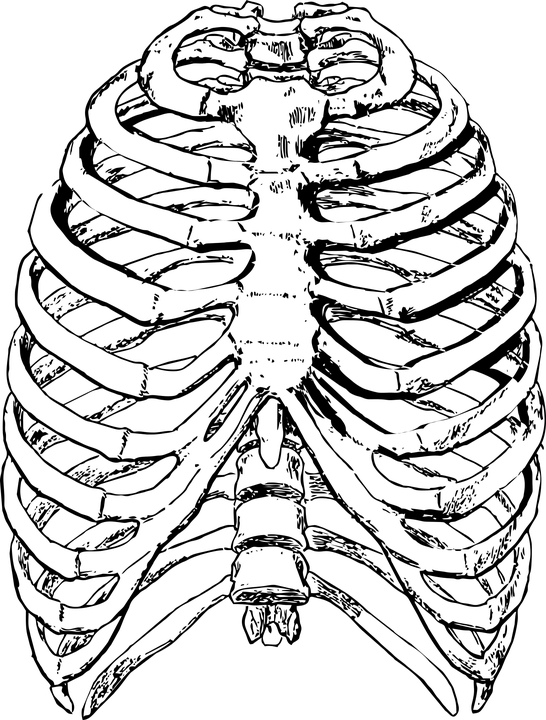 [Speaker Notes: Anatomy of a website – links
It’s important that every hyperlink should have unique and meaningful link text, not just “Click kere”

Version 1
To find out more about the planned digging up of the village pavements click here.  The disruption will also affect phone lines. If you are disabled or housebound click here for alternative safety arrangements. 
Version 2
To find out more about the planned digging up of the village pavements click here.  The disruption will also affect phone lines. If you are disabled or housebound click here for alternative safety arrangements.]
Anatomy of a website - 2
Content for downloading – PDF, Word etc.
Anatomy of a website – PDFs and Word
Either 
Explore the tabs on “five things a PDF document should be able to do. 
Find a PDF on your website. Save it to the desktop. Open in Adobe Reader. How does it do?
Or
Find a video and see if you can control it without a mouse. Does it have a transcript or subtitles?
Or
Check if you can find any ‘click here’ or ‘here’ links that need changing.
Or 
Check the readability of your content – either online or downloadable.
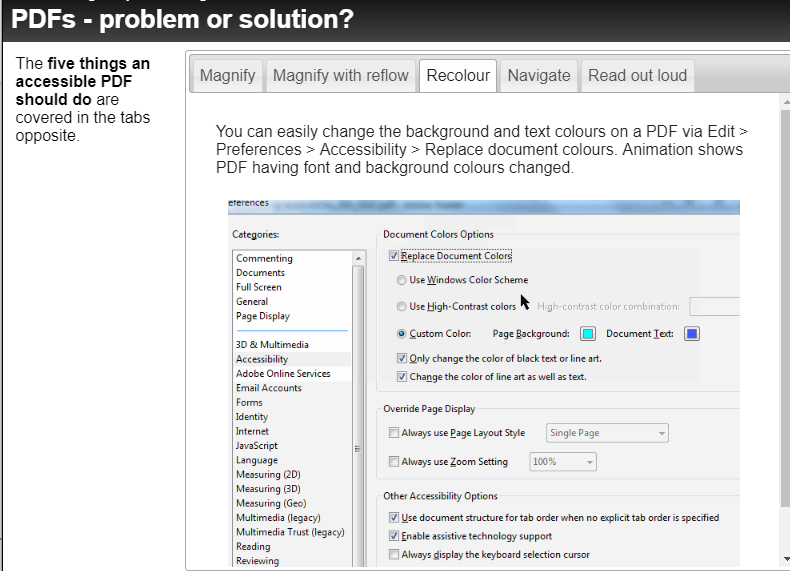 [Speaker Notes: Anatomy of a website 
Either 
Explore the tabs on “five things a PDF document should be able to do. 
Find a PDF on your website. Save it to the desktop. Open in Adobe Reader. How does it do?
Or
Find a video and see if you can control it without a mouse. Does it have a transcript or subtitles?
Or
Check if you can find any ‘click here’ or ‘here’ links that need changing.
Or 
Check the readability of your content – either online or downloadable.

- content]
Legislation revisited
Are you failing to make a reasonable adjustment?
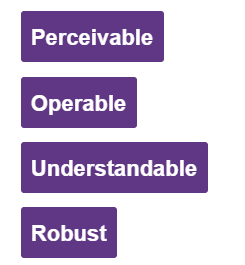 Under the new legislation you need to
 Ensure your website meets accessibility standards and
 Publish a detailed accessibility statement based on the Government's model template - we'll explore this next session.

You have until either Sept 2019 or Sept 2020 to comply, depending on whether your website is new or substantially changed since Sept 2018. 
Stem the "inaccessible" flow 
Budget for testing
Involve others
[Speaker Notes: Legislation revisited
Are you failing to make a reasonable adjustment?

Under the new legislation you need to
 Ensure your website meets accessibility standards and
 Publish a detailed accessibility statement based on the Government's model template - we'll explore this next session.

You have until either Sept 2019 or Sept 2020 to comply, depending on whether your website is new or substantially changed since Sept 2018. 
Stem the "inaccessible" flow 
Budget for testing
Involve others]
Assessing priorities
Context 1:
You outsource the website design and maintenance to others. 
Is website accessibility in the contract or in your procurement processes?
Which accessibility standards do your suppliers currently meet?
Which standards do they know they don’t yet meet?
Is there an existing accessibility statement?
How can they help you meet your obligation (or who else would be able to)?
[Speaker Notes: Assessing priorities

Tackling the issues will depend on your context and the nature of you ‘power and control’! Here’s the first of three contexts you might be working in …

Context 1:
You outsource the website design and maintenance to others. 
Is website accessibility in the contract or in your procurement processes?
Which accessibility standards do your suppliers currently meet?
Which standards do they know they don’t yet meet?
Is there an existing accessibility statement?
How can they help you meet your obligation (or who else would be able to)?]
Assessing priorities
Context 2:
You create and maintain the website using a third party tool or online site. You don’t do much code. 
Do you know the accessibility credentials of the tool/site you use? Can you find out?
Which of the following good practices do you follow on web content AND downloadable resources? 
Checking colour contrasts (including the contrast on followed links) 
Using heading styles for navigation,
Using meaningful, unique hyperlink text,
Describing images or (marking them as decorative) 
Checking readability.
[Speaker Notes: Assessing priorities

Context 2:
You create and maintain the website using a third party tool or online site. You don’t do much code. 
Do you know the accessibility credentials of the tool/site you use? Can you find out?
Which of the following good practices do you follow on web content AND downloadable resources? 
Checking colour contrasts (including the contrast on followed links) 
Using heading styles for navigation,
Using meaningful, unique hyperlink text,
Describing images or (marking them as decorative) 
Checking readability.]
Assessing priorities
Context 3:
You are technically skilled and can design web sites from scratch  
Do you develop content to the web accessibility guidelines?
Do you exercise any quality control over content, including the following? 
Checking colour contrasts (including the contrast on followed links) 
Using heading styles for navigation,
Using meaningful, unique hyperlink text,
Describing images or (marking them as decorative) 
Checking readability.
Do you know what your priorities will be now?
[Speaker Notes: Assessing priorities

Context 3:
You are technically skilled and can design web sites from scratch  
Do you develop content to the web accessibility guidelines?
Do you exercise any quality control over content, including the following? 
Checking colour contrasts (including the contrast on followed links) 
Using heading styles for navigation,
Using meaningful, unique hyperlink text,
Describing images or (marking them as decorative) 
Checking readability.
Do you know what your priorities will be now?]
Task - 3
In the chat pane, thinking about your context, identify 
What you can influence, 
How you might influence it,
Where you might get extra support,
What your priorities might be.
[Speaker Notes: Task 3:
In the chat pane, describe which context best fits you and
What you can influences, 
How you might influence it,
Where you might get extra support,
What your priorities might be.]
Action planning
Please add into the chat pane your intended actions as a result of this session:
Practical – things you can do on your own

Policy – things that require input, support or agreement from other people.

Dissemination – do you have other contacts in your networks who would benefit from coming to one of these sessions?
[Speaker Notes: Action planning

Please add into the chat pane your intended actions as a result of this session:
Practical – things you can do on your own

Policy – things that require input, support or agreement from other people.

Dissemination – do you have other contacts in your networks who would benefit from coming to one of these sessions?]
Part 2 – Accessibility statements
Using the content of this session to 
Start to write an accessibility statement that includes 
Benefits to users
Issues and remedies
Getting the processes in place
Technical and testing 
Action planning
[Speaker Notes: Part 2 – Accessibility statements

Using the content of this session to 
Start to write an accessibility statement that includes 
Benefits to users
Issues and remedies
Getting the processes in place
Technical and testing 
Action planning]